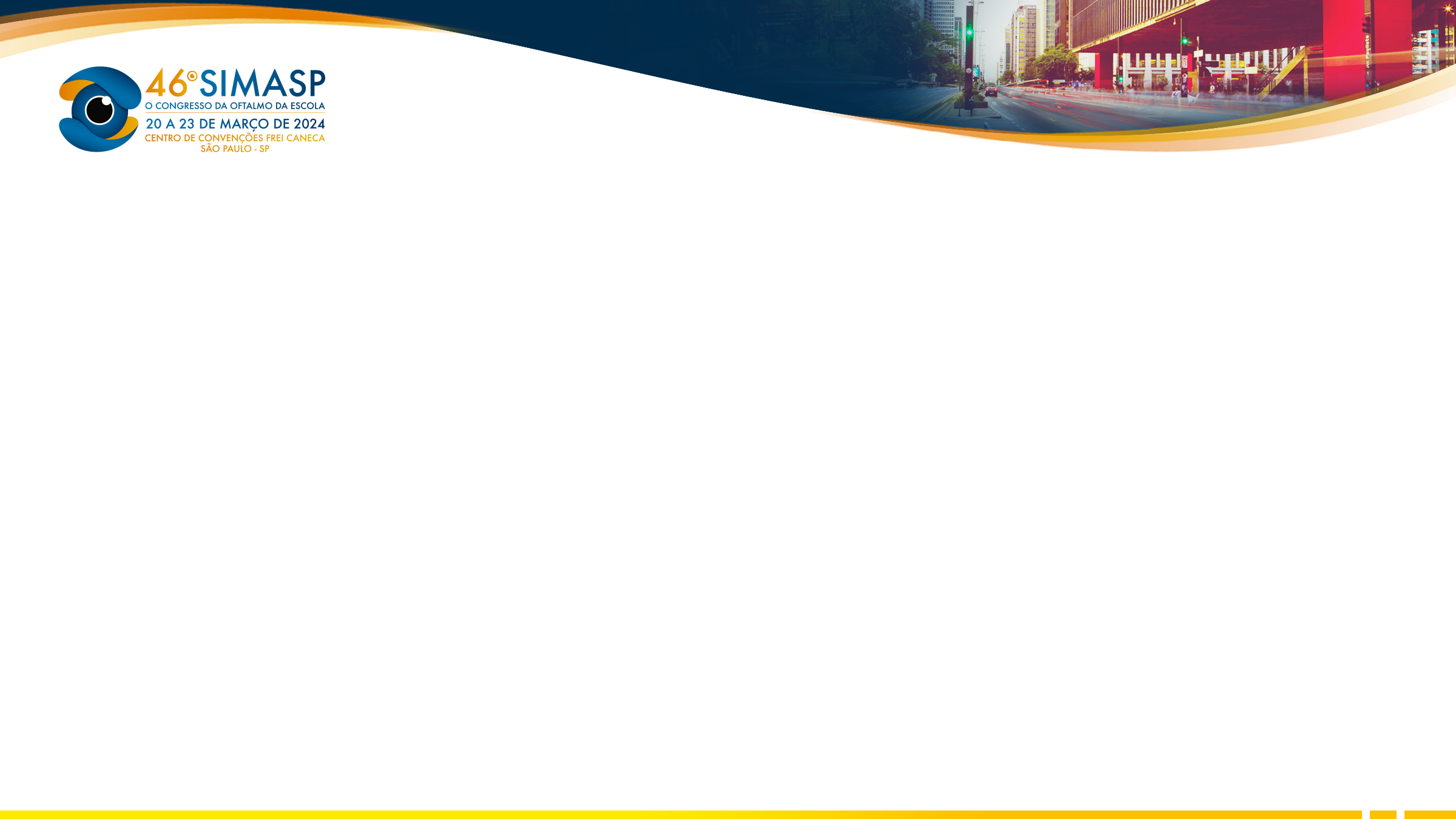 Relato de caso: Diagnóstico de Retinopatia de Valsalva
Ricardo Scardini Mello, Ticiana Pires Magalhães, Camyla Lemos Budib, Caio Henrique Peres Oliani, Marcello Novoa Colombo Barboza, Pedro Augusto Braga Reis
Hospital Oftalmológico Visão Laser - HVL
INTRODUÇÃO: A retinopatia de Valsalva é uma doença incomum, que caracteriza por alteração visual repentina devido ao aumento súbito da pressão venosa intraocular, ocasionando rompimento espontâneo dos capilares da retina.1 Este relato de caso objetiva avaliar o caso de uma paciente adulta, hígida e sem histórico oftalmológico, que apresentou baixa da acuidade visual (BAV) súbita.
MÉTODOS: Relato de caso através da avaliação oftalmológica da paciente e revisão prontuário.
RESULTADOS: Paciente, feminino, 47 anos, hipertensa. Apresenta queixa de episódio de embaçamento visual de início súbito, há 5 dias. Nega traumas ou atividade física vigorosa. Informa hipertensão arterial sistêmica sob controle e em acompanhamento anual com clínico. Ao exame: acuidade visual com correção (AVcc): 20/25 em olho direito (OD) e 20/20 em olho esquerdo (OE). Mapeamento de Retina (MR) OD: presença de focos hemorrágicos arredondados em polo posterior, com acometimento perifoveal (Imagem 1). MR OE sem alterações. Tomografia de Coerência Óptica (OCT) de mácula OD: irregularidades na camada externa da retina, com vacúolos de media refletividade (Imagem 2). Optou-se por conduta expectante. Paciente retorna para reavaliação em 7 dias e refere melhora do quadro, sendo a AVcc: 20/20 em ambos os olhos (Imagem 3).
                                                  
                         



PALAVRAS-CHAVE: Retinopatia de valsalva; hemorragia intrarretiniana; pressão venosa intraocular








REFERÊNCIAS BIBLIOGRÁFICAS:
1. Moreira Junior CA, Vianello SMP, Cardillo JA. Retinopatia de Valsalva: intervir ou não? Relato de caso com avaliação por OCT. e-Oftalmo. CBO: Rev. Dig. Oftalmo., São Paulo, 2015; 1(1)
2. Rajan, Mohan ; Roy Thomas, Nicey. Color Atlas of Retina & Optic Nerve. First Edition. New Delhi, India: Jaypee Brothers Medical Publishers (P) Ltd, 2022.
3. Schachat, Andrew P. ; Sarraf, David ; Freund, K. Bailey ; Ryan’s Retina: Volume 2 Medical Retina. Seventh Edition. © 2023, Elsevier Inc.
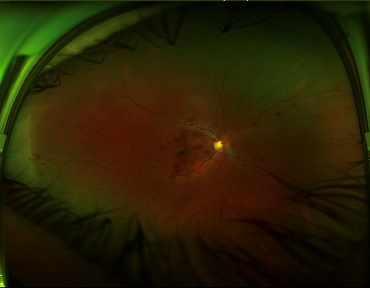 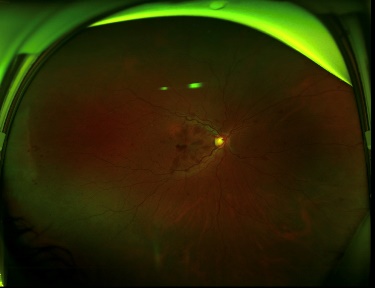 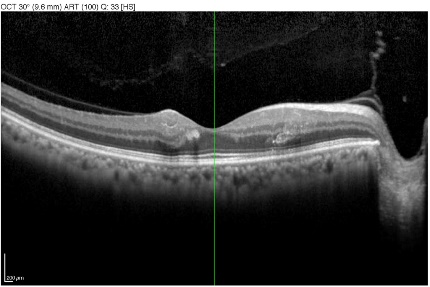 Imagem 2: OCT de mácula OD 
Irregularidades na camada de fibras de Henle com vacúolos de média refletividade.
Imagem 1: MR OD 
Focos hemorrágicos arredondados em região perifoveal e em periferia retiniana.
Imagem 3: MR OD 
Exame demonstra nítida melhora periférica.
CONCLUSÃO: A retinopatia de valsalva pode ocorrer após exercício físico intenso, esforço para evacuação ou parto. Pode estar associada à hemorragia da camada de fibras de Henle isolada.2 Existem opções de tratamento, como descolamento pneumático da hemorragia por injeção intravítrea de gás, vitrectomia via pars plana ou observação. Alguns fatores definem a necessidade de intervenção, como extensão da hemorragia, bilateralidade e riscos cirúrgicos.1,3 No caso relatado, optou-se por conduta expectante, devido à pequena extensão de sangramento, alterações restritas 
à camada externa da retina, quadro unilateral e com melhora espontânea.